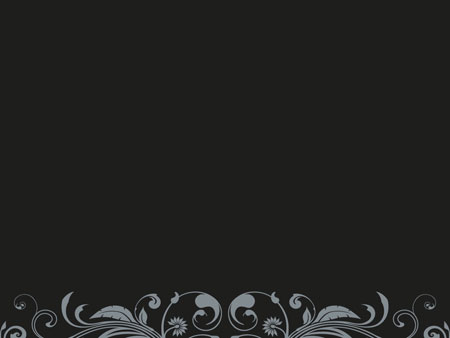 Биография Блока Александра Александровича(1880 — 1921)
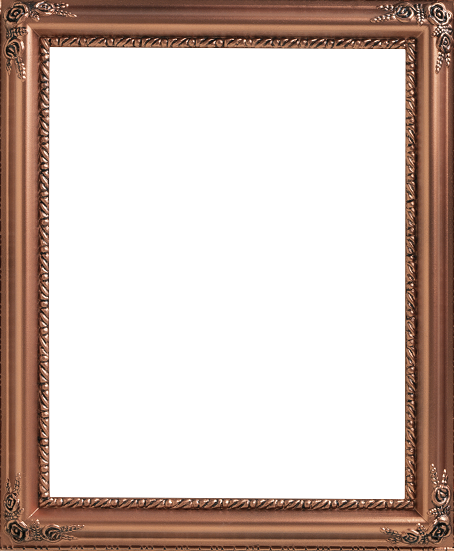 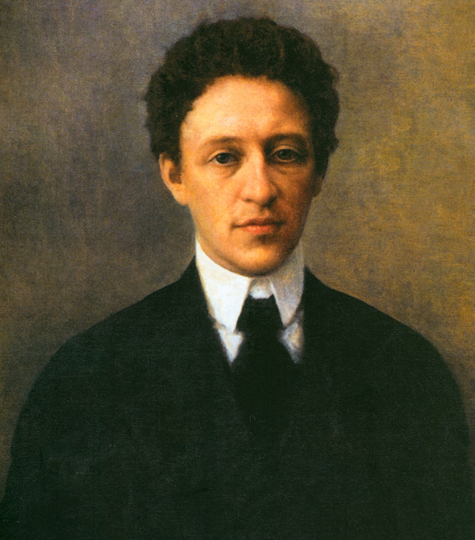 Детство и семья.
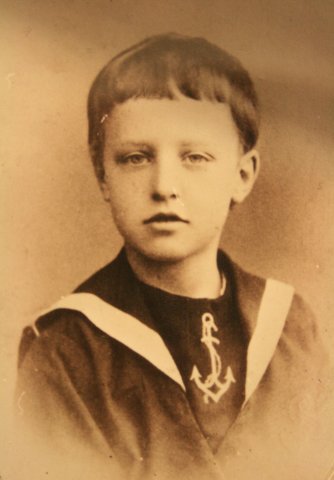 1880 г., 12 ноября (28 ноября) . В Санкт-Петербурге в «ректорском доме» СПб. университета (Васильевский остров, Университетская набережная., 9) родился Александр Александрович Блок. Отец поэта – Александр Львович Блок (1852-1909), юрист, философ, профессор Варшавского университета по кафедре  государственного права. Мать поэта-Александра Андреевна Бекетова-Блок (1860-1923), литератор, переводчица, дочь Андрея Николаевича Бекетова(1825-1902), известного ученого-ботаника, общественного деятеля, ректора Санкт-Петербургского университета.
Родители писателя.
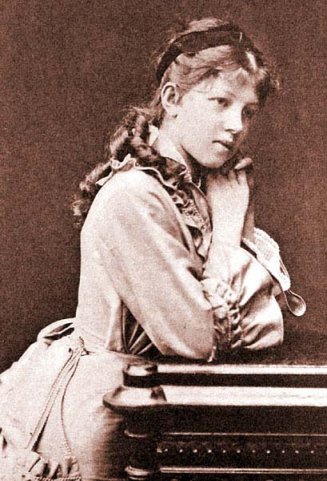 1889 г, 24 августа. По указу Священного Синода расторгнут брак родителей Блока.  17 сентября  А. А. Бекетова – Блок вторично выходит замуж за офицера лейб-гвардии Гренадерского полка Франца Феликсовича Кублицкого – Пиоттух (1860 - 1920). Александра Андреевна с сыном переезжает на квартиру                          Ф. Ф. Кублицкого – Пиоттух. Здесь Блок будет жить до осени 1906 г.
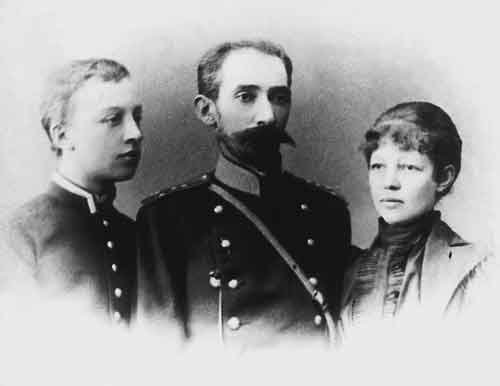 А.Блок с матерью и отчимом. Петербург. 1895
1887-1888г. Первые дошедшие до нас детские опыты Блока в стихах и прозе. «Ранние попытки писать обнаруживают только великую нежность Саши к матери, а также его пристрастие к кораблям и кошкам».
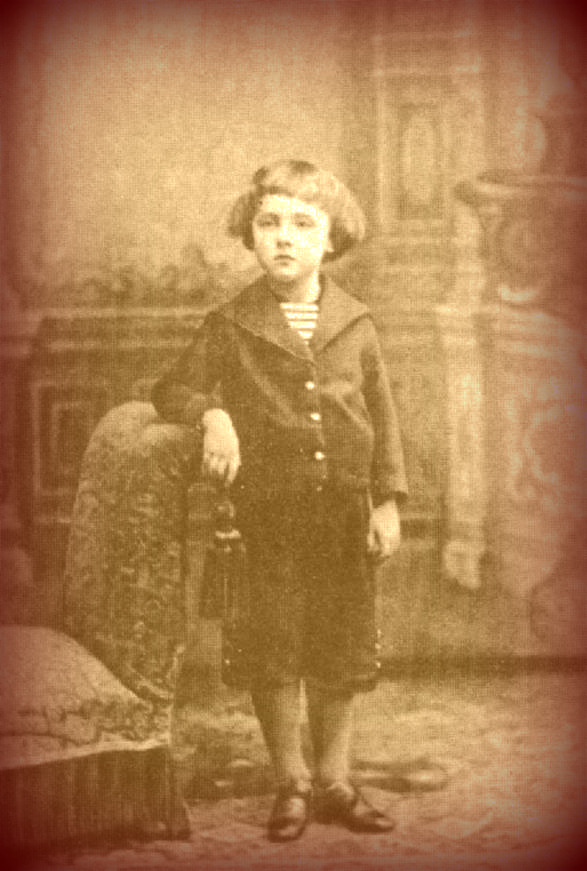 1891г., 27 августа. Принят в 1-й класс Санкт-Петербургской Введенской (позднее – имени Петра Великого) гимназии (Большой Проспект Петербургской стороны, д. 37/39). В очерке «Исповедь язычника» (1918) охарактеризует гимназию и соучеников достаточно  жестко.
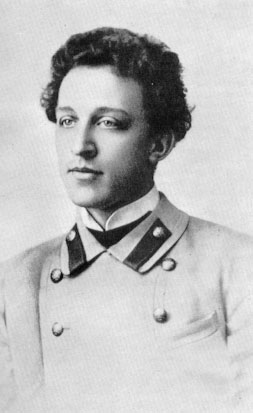 Первая любовь Блока.
1897 год. Поездка с матерью и тетушкой, Марией Андреевной Бекетовой (1826 – 1938), в Германию, на курорт Бад-Наугейм. Знакомство с Ксенией Михайловной Садовской (1862 - 1925), «высокой, статной, темноволосой дамой с тонким профилем и великолепными синими глазами …Ее красота, щегольские туалеты и смелое, завлекательное кокетство сильно действовали на юношеское воображение». Встречи А. А. Блока с К. М. Садовской продолжались в Петербурге в 1897 – 1900 годах. Ей посвящен ряд стихотворений цикла «Ante Lucem» (1898 – 1900), а также цикл стихотворений «Через двенадцать лет» (1909 - 1910).
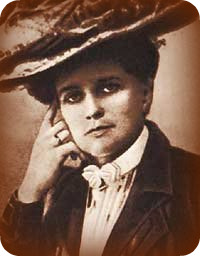 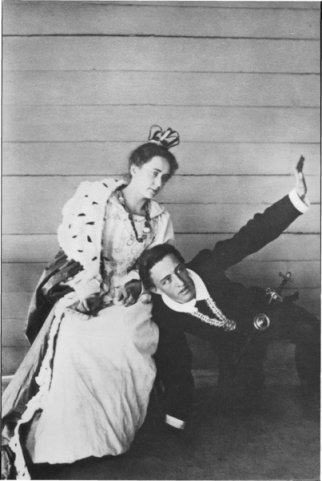 Блок в театре.
Зима 1897г. Блок мечтает стать актером, он увлечен игрой В. П. Далматова и  М. А. Дальского, занимается декламацией и мелодекламацией, участвует в любительских спектаклях. Изучает роль Ромео. Декламирует стихи А. А. Фета,                             А. К. Толстого,                        Я.П. Полонского,                      А. Н. Апухтина.
Домашний театр Гамлет
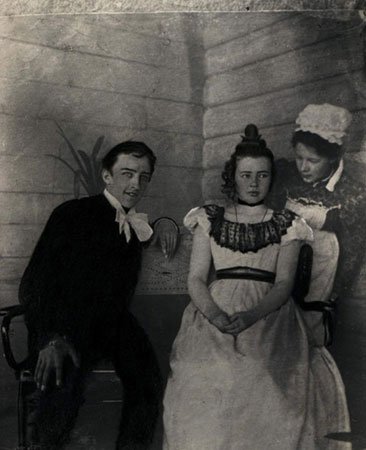 1898 год,  начало июня. Приезжает в Шахматово. С поручением отправляется в имение Боблово, принадлежащее семье Менделеевых, встречает Любовь Дмитриевну Менделееву (1881-1939), дочь Дмитрия Ивановича Менделеева (1834 - 1907).
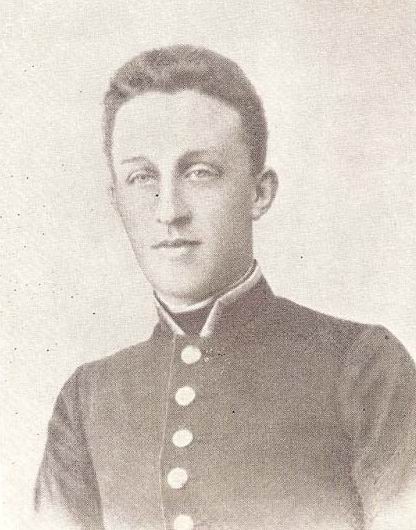 Возвращение в Петербург. 31 августа Блок становится студентом 1-го курса юридического факультета Петербургского университета.
1901 г., 6 сентября . Начало учебы Блока на 1-м курсе славяно-русского отделения историко-филологического факультете Петербургского университета. 10 сентября  Блок посылает стихи в Москву, В. Я. Брюсову, однако  не получает ответа.
1902 г., январь.  Работа над «Стихами о Прекрасной Даме». В дневнике сделан «Набросок статьи о русской поэзии» - своего рода творческий манифест этого периода.
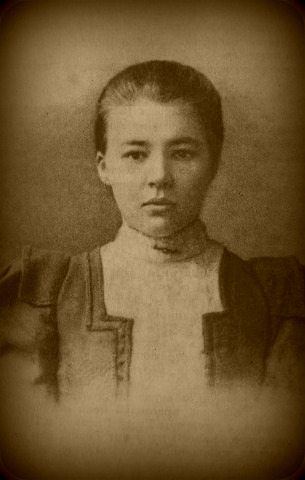 7 ноября 1902.  Пишет предсмертную записку и, с револьвером в кармане, отправляется в зал Дворянского собрания, на вечер Высших женских курсов. После вечера происходит решительное объяснение. Л.Д. Менделеева соглашается стать женой поэта.
1903 год, 2 января. Делает формальное предложение Менделеевой и получает согласие её родителей на брак.
Литературный дебют
      Литературный дебют Блока. В журнале «Новый путь» (1903, №3) напечатан цикл стихотворений «Из посвящений» (10 стихотворений). Вскоре в «Литературно-художественном сборнике» (СПб., 1903) студентов Санкт-Петербургского университета опубликованы еще 3 стихотворения.
     В книге «Северные цветы. Третий альманах книгоиздательства «Скорпион» опубликован цикл из 10 стихотворений «Стихи о Прекрасной Даме». (Заглавие дано редактором – В.Я.Брюсовым, но восходит к строке из письма Блока Брюсову от 1 февраля 1903 года.)
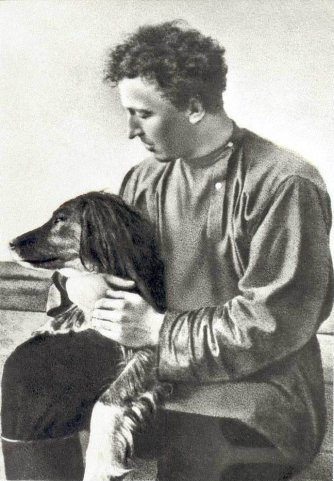 1906 г. 13 января – 1907 г., 29 декабря.
Написан цикл стихов «Снежная Маска».
1910 г., 3 апреля. Выступает на похоронах                            М. А. Врубеля с речью о нем.
8 апреля. Выступает в Петербурге, в Обществе ревнителей художественного слова с программным докладом «О современном состоянии русского символизма».
Фотография Александра Александровича Блока в саду Народного Дома, Петроград, 17 мая 1916 года.
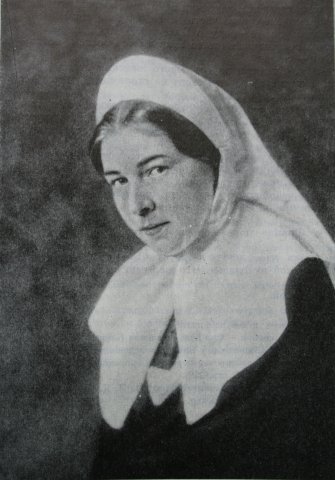 7 июля. Призван в действующую армию, зачислен Табельщиком в 13-ю инженерно – строительную дружину Всероссийского союза земств и городов.
26 июля. Выезжает в расположение дружины (в районе г. Пинска).
Л. Д. Менделеева-Блок перед отъездом в действующую армию в качестве сестры милосердия.
На военной службе в 1916г.
Смерть
Начало, постепенное обострение предсмертной болезни. 
Врачи, лечившие Блока, так и не смогли определить, чем он, собственно, был болен. 
Получив отказ политбюро ЦК РКП(б) на запрос о выезде из страны для лечения за границей, Блок не хотел принимать пищу и лекарства, уничтожил свои записи.7 августа, 10 часов  3о минут утра. Александр Блок умер.
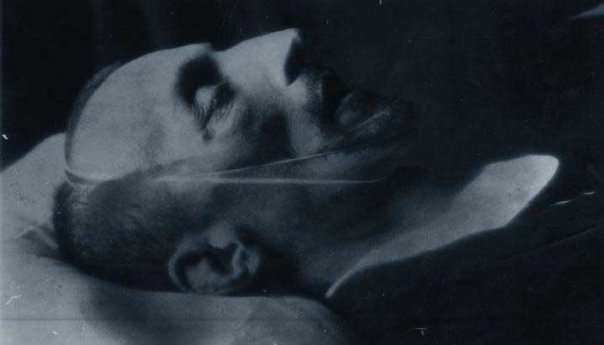 10 августа. Похороны поэта на Смоленском кладбище            (в сентябре 1944 г. прах поэта был перенесен на Литераторские мостки Волкова кладбища).
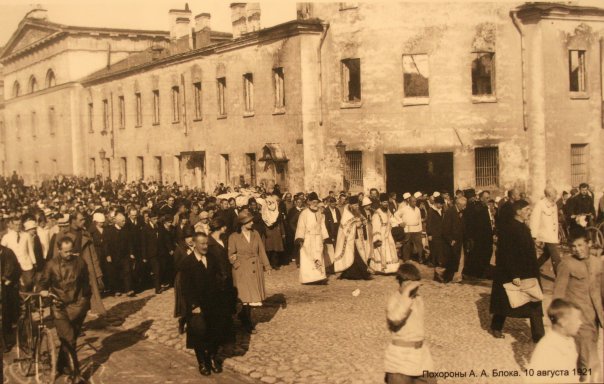